Περίπτωση 1:
H Μυωτίδα του Daubenton (Myotis daubentonii) είναι νυχτερίδα με τα εξής χαρακτηριστικά: Κατανέμεται στη βόρεια Ελλάδα και ζει κοντά σε υδατοσυλλογές. Ως εκ τούτου α) οι κατάλληλοι βιότοποι παρουσίας της δεν ξεπερνούν τα 15.000 τετρ. χλμ. β) καθώς οι βιότοποι της είναι ασυνεχείς, οι πληθυσμοί της είναι κατακερματισμένοι και απομονωμένοι. Μάλιστα τα δεδομένα (λίγα βιβλιογραφικά δεδομένα, καθώς ελάχιστα μελετημένο είδος) δείχνουν περιορισμένη εξάπλωση σε 10 το πολύ τοποθεσίες με συνολική έκταση περίπου 1.500 τετρ. χλμ.  Δεν υπάρχουν αριθμητικά δεδομένα για τους πληθυσμούς της στην Ελλάδα. Απειλείται άμεσα από την παρατηρούμενη, συνεχή υποβάθμιση των ενδιαιτημάτων της.
Αξιολόγηση: Τρωτό (VU) B1ab(iii)+2ab(iii)
Περίπτωση 1:
H Μυωτίδα του Daubenton (Myotis daubentonii) είναι νυχτερίδα με τα εξής χαρακτηριστικά: Κατανέμεται στη βόρεια Ελλάδα και ζει κοντά σε υδατοσυλλογές. Ως εκ τούτου α) οι κατάλληλοι βιότοποι παρουσίας της δεν ξεπερνούν τα 15.000 τετρ. χλμ. β) καθώς οι βιότοποι της είναι ασυνεχείς, οι πληθυσμοί της είναι κατακερματισμένοι και απομονωμένοι. Μάλιστα τα δεδομένα (λίγα βιβλιογραφικά δεδομένα, καθώς ελάχιστα μελετημένο είδος) δείχνουν περιορισμένη εξάπλωση σε 10 το πολύ τοποθεσίες με συνολική έκταση περίπου 1.500 τετρ. χλμ.  Δεν υπάρχουν αριθμητικά δεδομένα για τους πληθυσμούς της στην Ελλάδα. Απειλείται άμεσα από την παρατηρούμενη, συνεχή υποβάθμιση των ενδιαιτημάτων της.
Αξιολόγηση: Τρωτό (VU) B1ab(iii)+2ab(iii)
Περίπτωση 2:
Η Β. Ελλάδα αποτελεί το νότιο όριο εξάπλωσης του λαγόγυρου (Spermophilus citellus). Γενικά είναι ικανοποιητικά μελετημένο είδος. Εξαπλώνεται σε τρεις διακριτές και απομονωμένες μεταξύ τους περιοχές της Δ. & Κ. Μακεδονίας & της Θράκης. Η περιοχή παρουσίας του υπολογίζεται σε περίπου 4.320 τετρ. χλμ., ενώ η περιοχή κατοίκισης σε 2.650 τετρ. χλμ. Σε μικρότερη κλίμακα ο κατακερματισμός των βιοτόπων δημιουργεί μικρότερες πληθυσμιακές υποενότητες  (όχι περισσότερες από 10) με μικρή ή καθόλου επικοινωνία μεταξύ τους. Αισιόδοξες εκτιμήσεις πληθυσμιακού μεγέθους μέσα από μετρήσεις πυκνότητας και κατάλληλου ενδιαιτήματος μιλούν για 50.000 άτομα. Εντούτοις, είναι εμφανής η τάση σημαντικής μείωσης  (τουλάχιστον κατά 30%) του συνολικού πληθυσμού, όσο και του μεγέθους και αριθμού των μικρών υποπληθυσμών κατά τα τελευταία 5 έτη, η οποία δεν δείχνει να αναστρέφεται στο μέλλον, λόγω σταθερής υποβάθμισης και μείωσης της έκτασης των βιοτόπων του. Κύριες απειλές, η πάσης κλίμακας γεωργικές καλλιέργειες, η εγκατάλειψη συγκεκριμένων γεωργικών πρακτικών, η θήρευση από οικόσιτα ζώα κ.λπ.
Αξιολόγηση: Τρωτό (VU) A4c + B1ab(i, ii, iii, iv)
Περίπτωση 2:
Η Β. Ελλάδα αποτελεί το νότιο όριο εξάπλωσης του λαγόγυρου (Spermophilus citellus). Γενικά είναι ικανοποιητικά μελετημένο είδος. Εξαπλώνεται σε τρεις διακριτές και απομονωμένες μεταξύ τους περιοχές της Δ. & Κ. Μακεδονίας & της Θράκης. Η περιοχή παρουσίας του υπολογίζεται σε περίπου 4.320 τετρ. χλμ., ενώ η περιοχή κατοίκισης σε 2.650 τετρ. χλμ. Σε μικρότερη κλίμακα ο κατακερματισμός των βιοτόπων δημιουργεί μικρότερες πληθυσμιακές υποενότητες  (όχι περισσότερες από 10) με μικρή ή καθόλου επικοινωνία μεταξύ τους. Αισιόδοξες εκτιμήσεις πληθυσμιακού μεγέθους μέσα από μετρήσεις πυκνότητας και κατάλληλου ενδιαιτήματος μιλούν για 50.000 άτομα. Εντούτοις, είναι εμφανής η τάση σημαντικής μείωσης (τουλάχιστον κατά 30%) του συνολικού πληθυσμού, όσο και του μεγέθους και αριθμού των μικρών υποπληθυσμών κατά τα τελευταία 5 έτη, η οποία δεν δείχνει να αναστρέφεται στο μέλλον, λόγω σταθερής υποβάθμισης και μείωσης της έκτασης των βιοτόπων του. Κύριες απειλές, η πάσης κλίμακας γεωργικές καλλιέργειες, η εγκατάλειψη συγκεκριμένων γεωργικών πρακτικών, η θήρευση από οικόσιτα ζώα κ.λπ.
Αξιολόγηση: Τρωτό (VU) A4c + B1ab(i, ii, iii, iv)
Περίπτωση 3:
Το ρινοδέλφινο (Tursiops truncatus), γνωστό και ως το κοινό δελφίνι, κάθε άλλο παρά κοινό θα πρέπει πλέον να θεωρείται. Εξαπλώνεται σε όλη τη Μεσόγειο και στην Ελλάδα ο πληθυσμός του εκτιμάται σε 3.800-9.000 άτομα. Υπολογίζεται ότι από το 1946 παρατηρείται μείωση του πληθυσμού του τουλάχιστον κατά 30% στην Μεσόγειο, ενώ στην Αδριατική κατά 50% τα τελευταία 50 χρόνια. Ως κύριοι λόγοι μείωσης του πληθυσμού είναι η εκούσια θανάτωση από αλιείς  (επικηρυγμένο είδος μέχρι τις αρχές του ΄60), η υποβάθμιση του ενδιαιτήματος, λόγω υπεραλίευσης και μειωμένης διαθεσιμότητας τροφής, ίσως και η όχληση από τα διερχόμενα πλοία και η αύξηση των επιπέδων ρύπων στη Μεσόγειο. Η διάρκεια ζωής είναι 40-45 χρόνια για τα αρσενικά και 50-55 χρόνια για τα θηλυκά, ενώ φτάνουν σε αναπαραγωγική ωριμότητα στα 10-13 χρόνια και στα 7-12 χρόνια αντίστοιχα.
Αξιολόγηση: Τρωτό (VU) A2cde
Περίπτωση 3:
Το ρινοδέλφινο (Tursiops truncatus), γνωστό και ως το κοινό δελφίνι, κάθε άλλο παρά κοινό θα πρέπει πλέον να θεωρείται. Εξαπλώνεται σε όλη τη Μεσόγειο και στην Ελλάδα ο πληθυσμός του εκτιμάται σε 3.800-9.000 άτομα. Υπολογίζεται ότι από το 1946 παρατηρείται μείωση του πληθυσμού του τουλάχιστον κατά 30% στην Μεσόγειο, ενώ στην Αδριατική κατά 50% τα τελευταία 50 χρόνια. Ως κύριοι λόγοι μείωσης του πληθυσμού είναι η εκούσια θανάτωση από αλιείς  (επικηρυγμένο είδος μέχρι τις αρχές του ΄60), η υποβάθμιση του ενδιαιτήματος, λόγω υπεραλίευσης και μειωμένης διαθεσιμότητας τροφής, ίσως και η όχληση από τα διερχόμενα πλοία και η αύξηση των επιπέδων ρύπων στη Μεσόγειο. Η διάρκεια ζωής είναι 40-45 χρόνια για τα αρσενικά και 50-55 χρόνια για τα θηλυκά, ενώ φτάνουν σε αναπαραγωγική ωριμότητα στα 10-13 χρόνια και στα 7-12 χρόνια αντίστοιχα.
Αξιολόγηση: Τρωτό (VU) A2cde
Περίπτωση 4:
Ο Αφρικανικός Χαμαιλέοντας (Chamaeleo africanus).  Πρόσφατα ανακαλύφθηκε στην Ελλάδα ως αφρικανικός, καθώς μέχρι πρότινος θεωρούταν ότι ο πληθυσμός αντιστοιχούσε στο είδος Chameleo chameleo. Στην Ευρώπη απαντάται μόνο σε μία μικρή περιοχή 300 στρεμμάτων (=0,3 τ.χλμ.) στη Γιάλοβα της Πύλου. Η μέγιστη πληθυσμιακή πυκνότητα υπολογίζεται σε 1 άτομο ανά στρέμμα.  Εξαιρετικά σπάνιο είδος που  απειλείται από την καταστροφή των ενδιαιτημάτων του, κυρίως λόγω της τουριστικής ανάπτυξης και του παράνομου εμπορίου και από την αυξημένη θνησιμότητα από διερχόμενα οχήματα.
Αξιολόγηση: Κρισίμως Κινδυνεύον (CR) B1ab+2ab
Περίπτωση 4:
Ο Αφρικανικός Χαμαιλέοντας (Chameleo africanus).  Πρόσφατα ανακαλύφθηκε στην Ελλάδα ως αφρικανικός, καθώς μέχρι πρότινος θεωρούταν ότι ο πληθυσμός αντιστοιχούσε στο είδος Chameleo chameleo. Στην Ευρώπη απαντάται μόνο σε μία μικρή περιοχή 300 στρεμμάτων (=0,3 τ.χλμ.) στη Γιάλοβα της Πύλου. Η μέγιστη πληθυσμιακή πυκνότητα υπολογίζεται σε 1 άτομο ανά στρέμμα.  Εξαιρετικά σπάνιο είδος που  απειλείται από την καταστροφή των ενδιαιτημάτων του, κυρίως λόγω της τουριστικής ανάπτυξης και του παράνομου εμπορίου και από την αυξημένη θνησιμότητα από διερχόμενα οχήματα.
Αξιολόγηση: Κρισίμως Κινδυνεύον (CR) B1ab+2ab
Περίπτωση 5:
Η Λεβεντόσαυρα (Podarcis levendis) αποτελεί πρόσφατα αναγνωρισμένο ενδημικό είδος της Ελλάδας που εξαπλώνεται μόνο σε δύο μικρές βραχονησίδες των Κυθήρων. Στη μία ο πληθυσμός εμφανίζει ικανοποιητική πυκνότητα, ενώ στην άλλη είναι πιο αραιός. Συγκεκριμένα πληθυσμιακά μεγέθη δεν έχουν καταγραφεί. Εντούτοις το μικρό μέγεθος  των νησιών καθιστά το είδος ευάλωτο σε οποιαδήποτε διαταραχή, όπως τυχαία εισαγωγή ενός θηρευτή, πυρκαγιά, παράνομη συλλογή κ.λπ., η οποία θα μπορούσε να οδηγήσει ταχύτατα την τοποθέτησή του σε μεγαλύτερη κατηγορία απειλής.
Αξιολόγηση: Τρωτό (VU) D2
Περίπτωση 5:
Η Λεβεντόσαυρα (Podarcis levendis) αποτελεί πρόσφατα αναγνωρισμένο ενδημικό είδος της Ελλάδας που εξαπλώνεται μόνο σε δύο μικρές βραχονησίδες των Κυθήρων. Στη μία ο πληθυσμός εμφανίζει ικανοποιητική πυκνότητα, ενώ στην άλλη είναι πιο αραιός. Συγκεκριμένα πληθυσμιακά μεγέθη δεν έχουν καταγραφεί. Εντούτοις το μικρό μέγεθος  των νησιών καθιστά το είδος ευάλωτο σε οποιαδήποτε διαταραχή, όπως τυχαία εισαγωγή ενός θηρευτή, πυρκαγιά, παράνομη συλλογή κ.λπ., η οποία θα μπορούσε να οδηγήσει ταχύτατα την τοποθέτησή του σε μεγαλύτερη κατηγορία απειλής.
Αξιολόγηση: Τρωτό (VU) D2
Συχνότερα χρησιμοποιούμενα κριτήρια
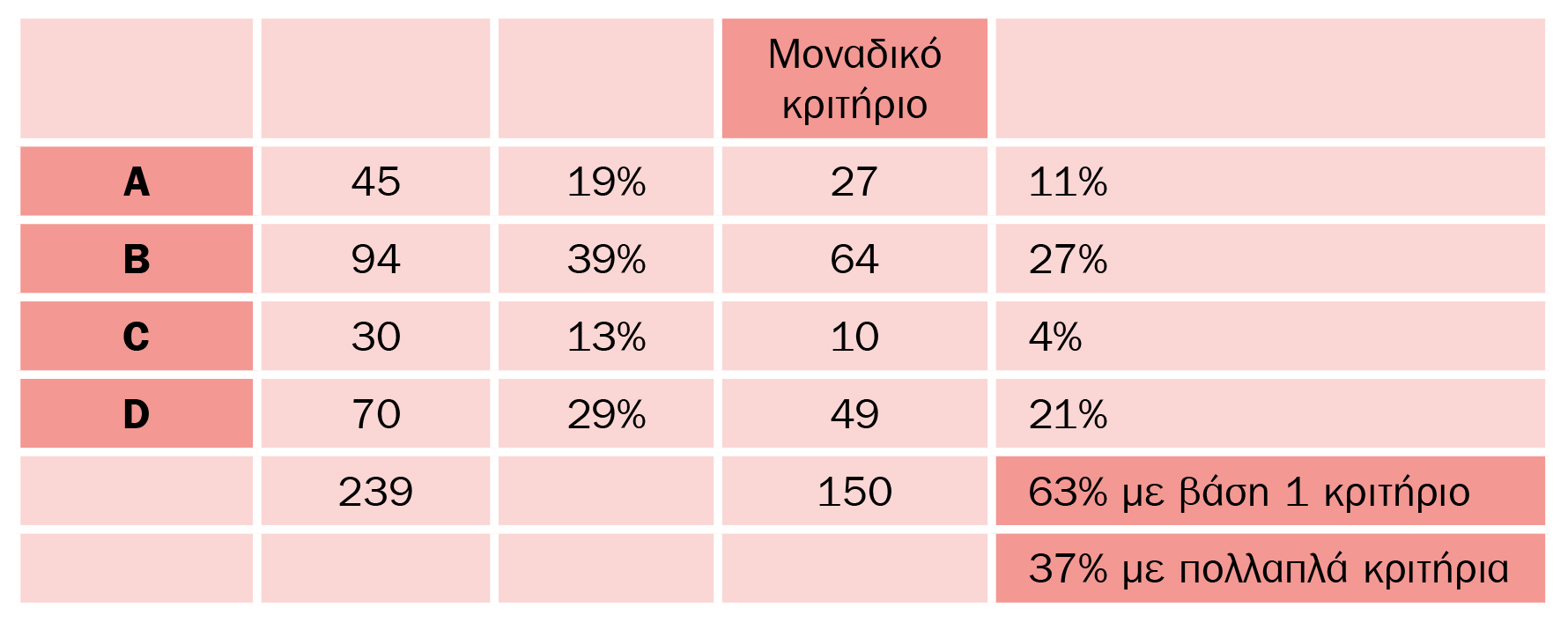